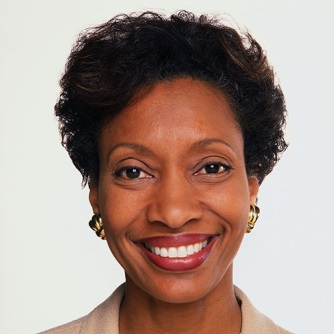 Jenna KLEIN
HABILIDADES
EXPERIENCIA LABORAL
Gestión de proyectos
PUESTO | EMPRESA
Lorem ipsum dolor sit amet, consectetur adipiscing elit. Morbi tristique sapien nec nulla rutrum imperdiet. Nullam faucibus augue id velit luctus maximus. Interdum et malesuada fames ac ante ipsum primis in faucibus.
Gestión de presupuestos
2012-2016
Gestión de equipos
Gestión de eventos
PUESTO | EMPRESA
Lorem ipsum dolor sit amet, consectetur adipiscing elit. Morbi tristique sapien nec nulla rutrum imperdiet. Nullam faucibus augue id velit luctus maximus. Interdum et malesuada fames ac ante ipsum primis in faucibus.
Habilidades empresariales
2010-2012
Gestión contable
PUESTO | EMPRESA
Lorem ipsum dolor sit amet, consectetur adipiscing elit. Morbi tristique sapien nec nulla rutrum imperdiet. Nullam faucibus augue id velit luctus maximus. Interdum et malesuada fames ac ante ipsum primis in faucibus.
INFORMÁTICA
2008-2010
Word / Excel / PowerPoint
PUESTO | EMPRESA
Windows / MacOS / Linux
Lorem ipsum dolor sit amet, consectetur adipiscing elit. Morbi tristique sapien nec nulla rutrum imperdiet. Nullam faucibus augue id velit luctus maximus. Interdum et malesuada fames ac ante ipsum primis in faucibus.
2006-2008
Photoshop CS
Google AdWords
Google Analytics
ESTUDIOS
IDIOMAS
CENTRO EDUCATIVO | TÍTULO
Lorem ipsum dolor sit amet, consectetur adipiscing elit. Morbi tristique sapien nec nulla rutrum imperdiet.
2004-2006
100%
75%
60%
CENTRO EDUCATIVO | TÍTULO
Lorem ipsum dolor sit amet, consectetur adipiscing elit. Morbi tristique sapien nec nulla rutrum imperdiet.
Chino
Inglés
Francés
2000-2004
HABILIDADES
Comunicación
Creatividad
DISTINCIONES
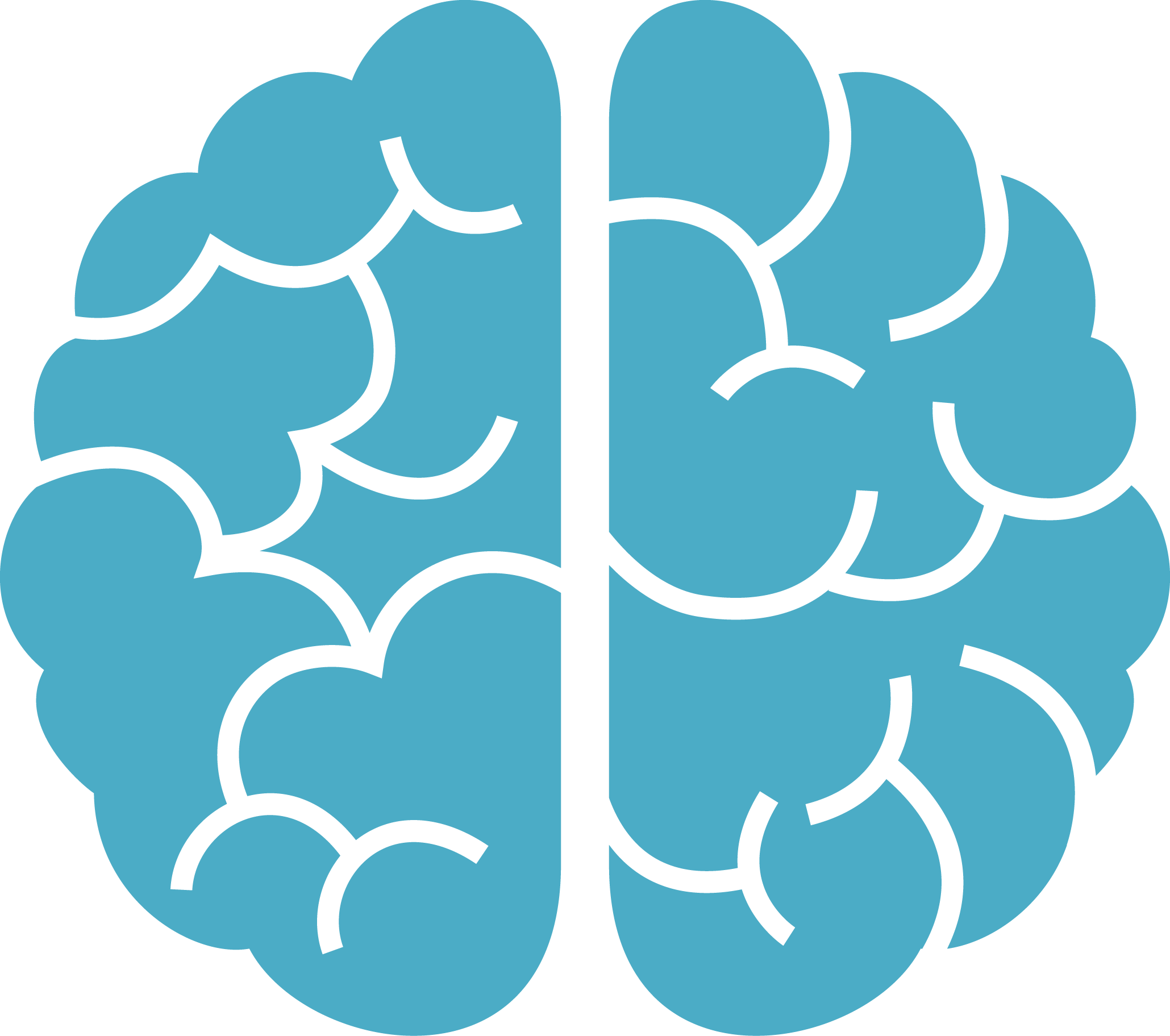 NOMBRE DEL PREMIO
Lorem ipsum dolor sit amet, consectetur adipiscing elit. Morbi tristique sapien nec nulla rutrum imperdiet.
2012
NOMBRE DEL PREMIO
2008
Lorem ipsum dolor sit amet, consectetur adipiscing elit. Morbi tristique sapien nec nulla rutrum imperdiet.
Trabajo en equipo
Liderazgo
000 111 333
12 Street Name, Madrid
name@mail.com
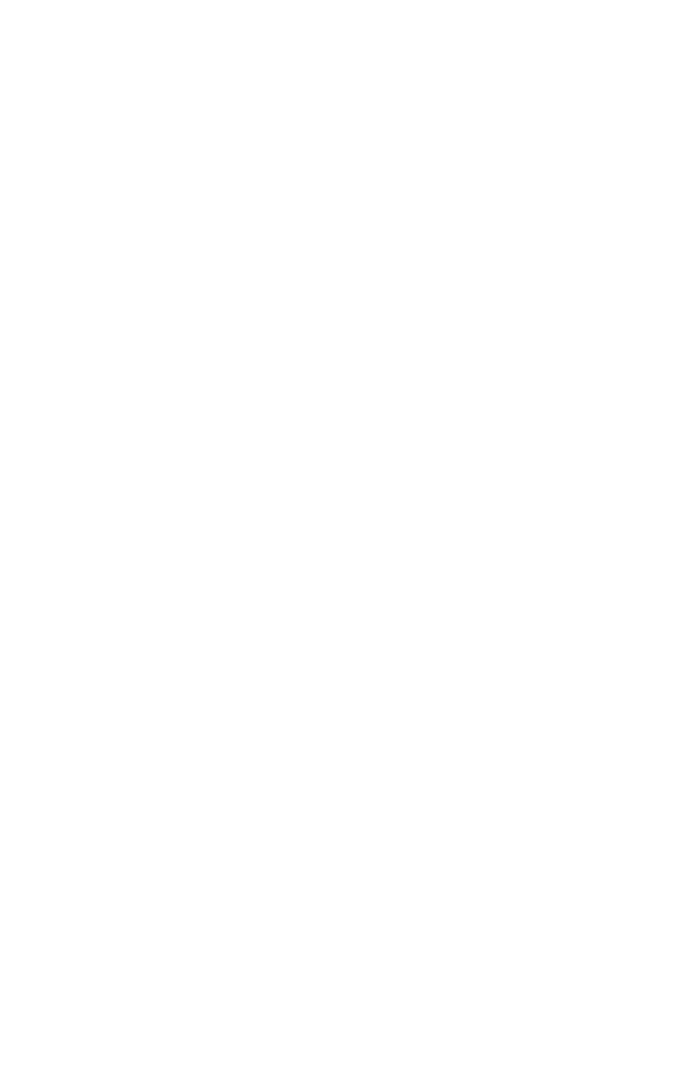 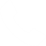 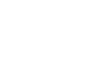